Бөлім: жанды табиғатТуған өлке гүлдері.
Сабақтың тақырыбы: 
 Гүлдер
Тұманбай Молдағалиев
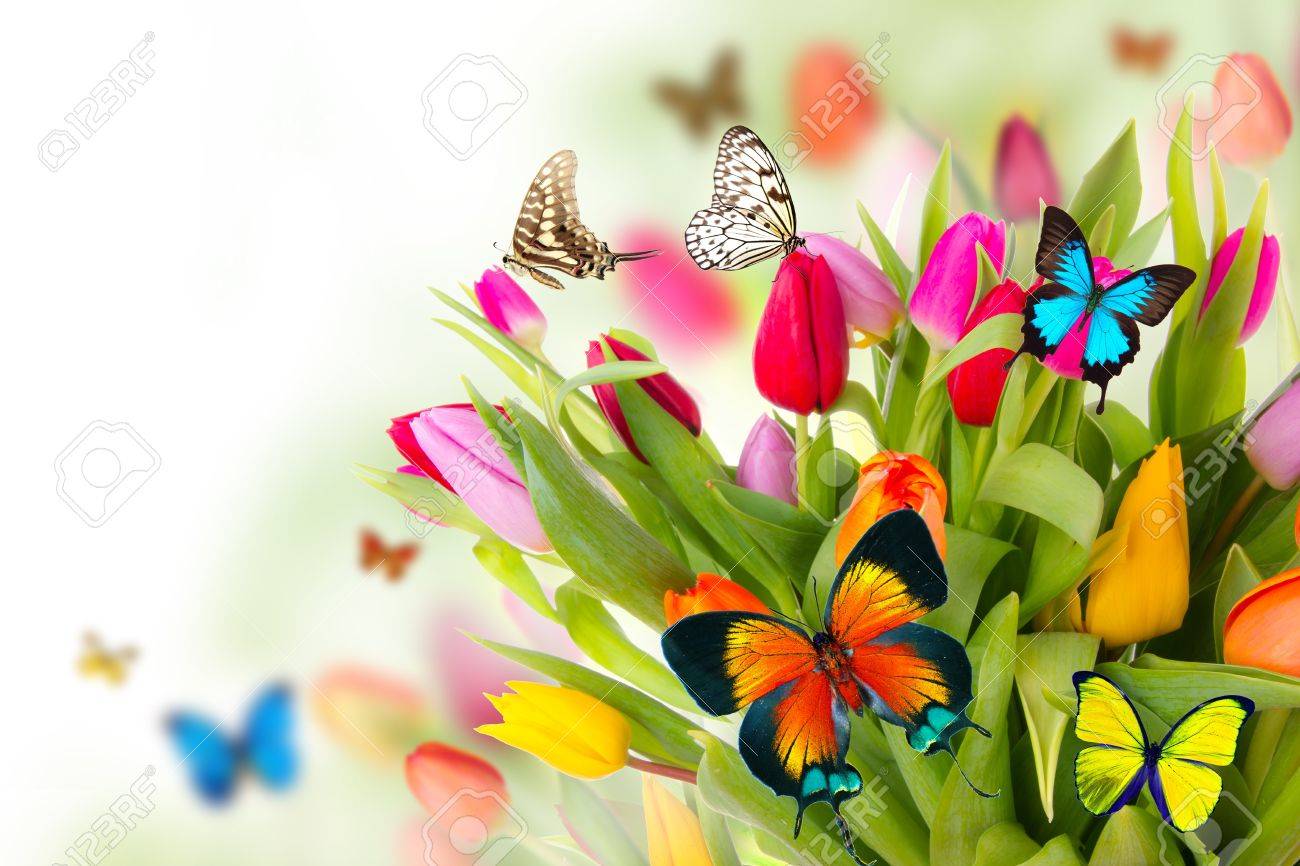 Оқу мақсаттары:
Бағалау критерийлері
өлеңді түсініп оқиды;
теңеу сөздердің теріп жазады.
өлеңде сипатталған гүл атауларын анықтайды;
берілген сөздердің мағынасын түсіндіреді;
гүлдерге қатысты көркем сөздерді қолданып сипаттайды;
көркем сөздерді орынды қолданады.
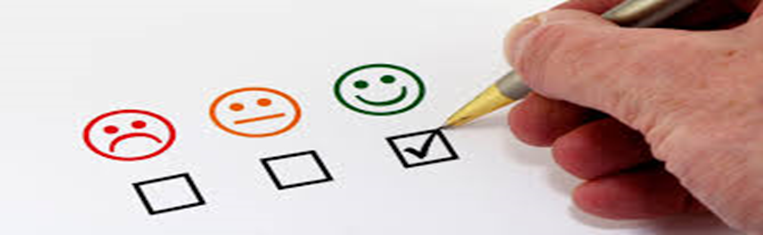 Әлемдегі ең ерекше гүлдер
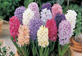 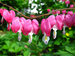 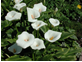 Гиацинт
Дицентра
Калла
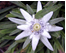 Эдельвейс
Орхидея
(Толығырақ: https://massaget.kz/layfstayl/bilim/ol-kim-bl-ne/27933/)
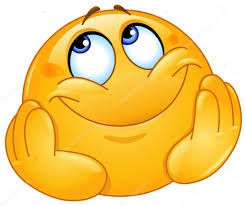 1-тапсырма
Туған өлкем гүлдерімен көрікті. Өйткені, ...
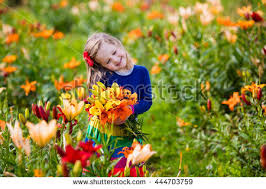 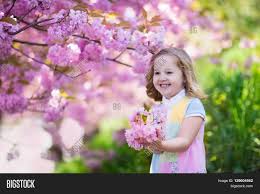 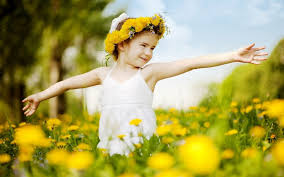 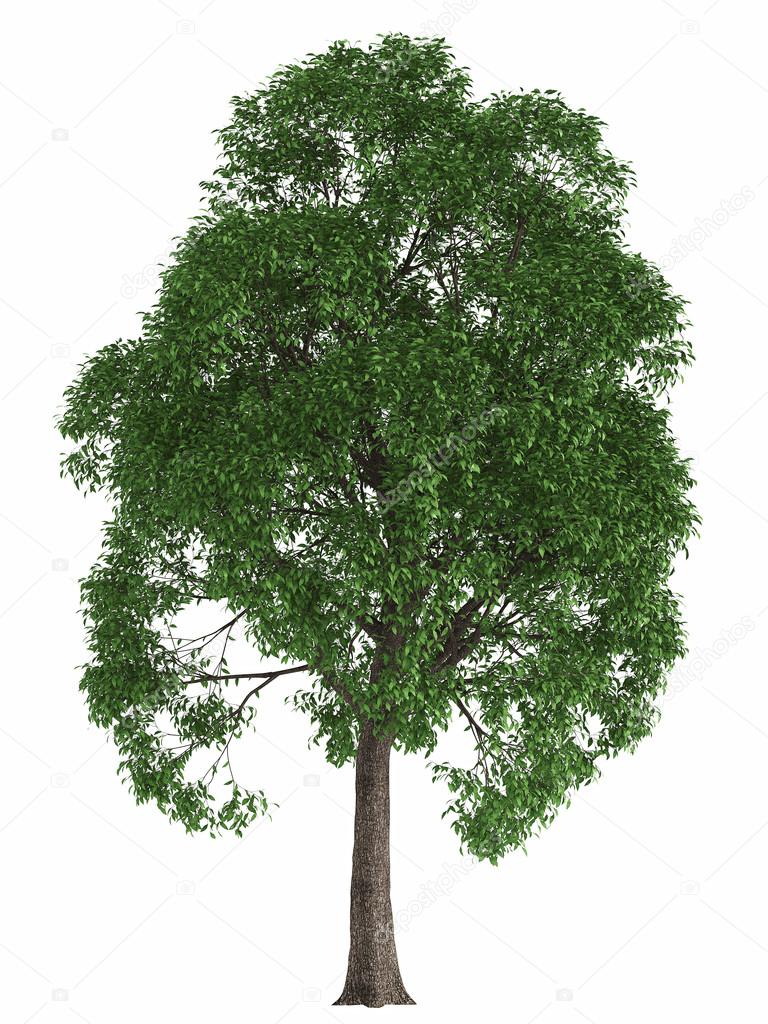 1935-2011
Алматы облысы
Жазушы
Ақын
Әндерге сөз жазған, өлең жинақтары бар
Тұманбай Молдағалиев
2-тапсырма
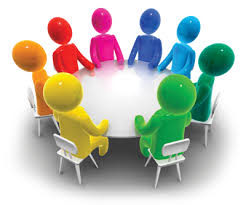 Өлеңнен теңеу сөздерді теріп жазады; 
	Гүл атауларын анықтайды;
	Гүлдерге қатысты көркем сөздерді табады;
	Сол сөздерді қолданып өлеңді қысқаша мазмұндайды.
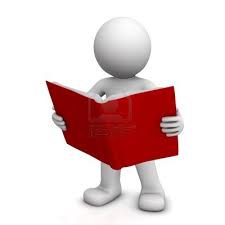 3-тапсырма «5 жолды өлең»
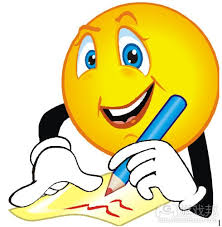 1 сөз зат есім 
	2 сөз сын есім 
	3 сөз етістік 
	4 сөз сезімді білдіретін 
	Тақырып мәндес 1 сөз синоним
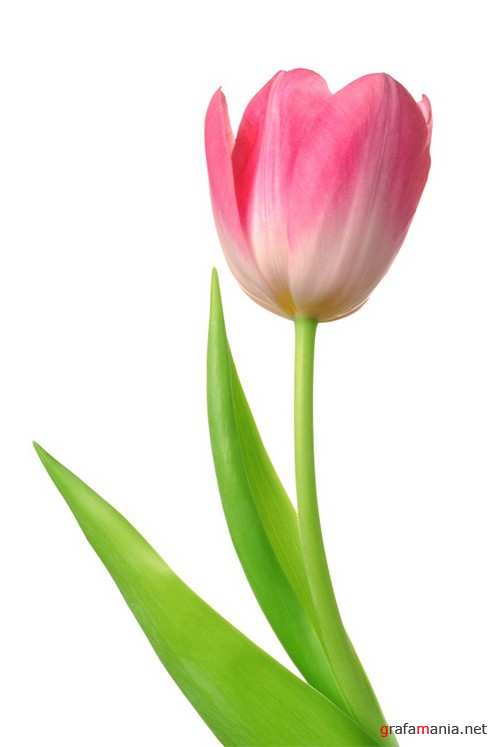 3-тапсырма «5 жолды өлең»
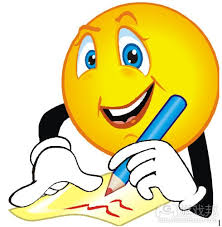 1 сөз зат есім  гүл
	2 сөз сын есім қызыл, әдемі
	3 сөз етістік құлпырып, жайқалып өседі
	4 сөз сезімді білдіретін Әдемі қызыл гүл өсті.
	Тақырып мәндес 1 сөз синоним өсімдік
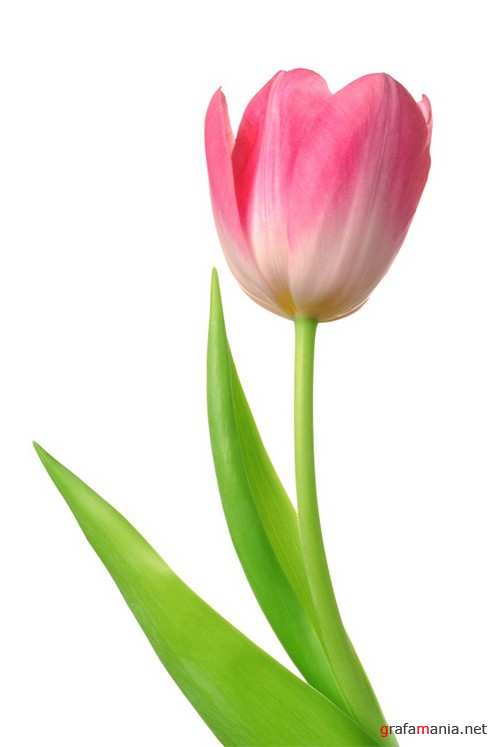 Ұйқас жазу
Гүлім, гүлім,……………..
Әдемі боп,……………….. 
Күндей жайнап, ……………….
Қызыл, сары,………………..
Қажетті сөздер:(жасыл боп, өсе бер, кете бер, асыл боп)
Дереккөзі: https://www.zharar.com/kz/takpak/11034-flower.html © www.ZHARAR.com


Гүлдер, гүлдер, …….
Қызыл гүлдер,…….
………..       нұрланып,
Өсе берші………..
Қажетті сөздер: көп гүлдер, көк гүлдер, ырғалып, өсе берші
Ұйқас жазу
Гүлім, гүлім, асыл боп, 
Әдемі боп, өсе бер.
Күндей жайнап, кете бер,
Қызыл, сары, жасыл боп.
 
Дереккөзі: https://www.zharar.com/kz/takpak/11034-flower.html © www.ZHARAR.com


Гүлдер, гүлдер, көп гүлдер, 
Қызыл гүлдер, көк гүлдер. 
 Өсе берші нұрланып,
Өсе берші,  ырғалып.
4 - тапсырма «Рефлексия»
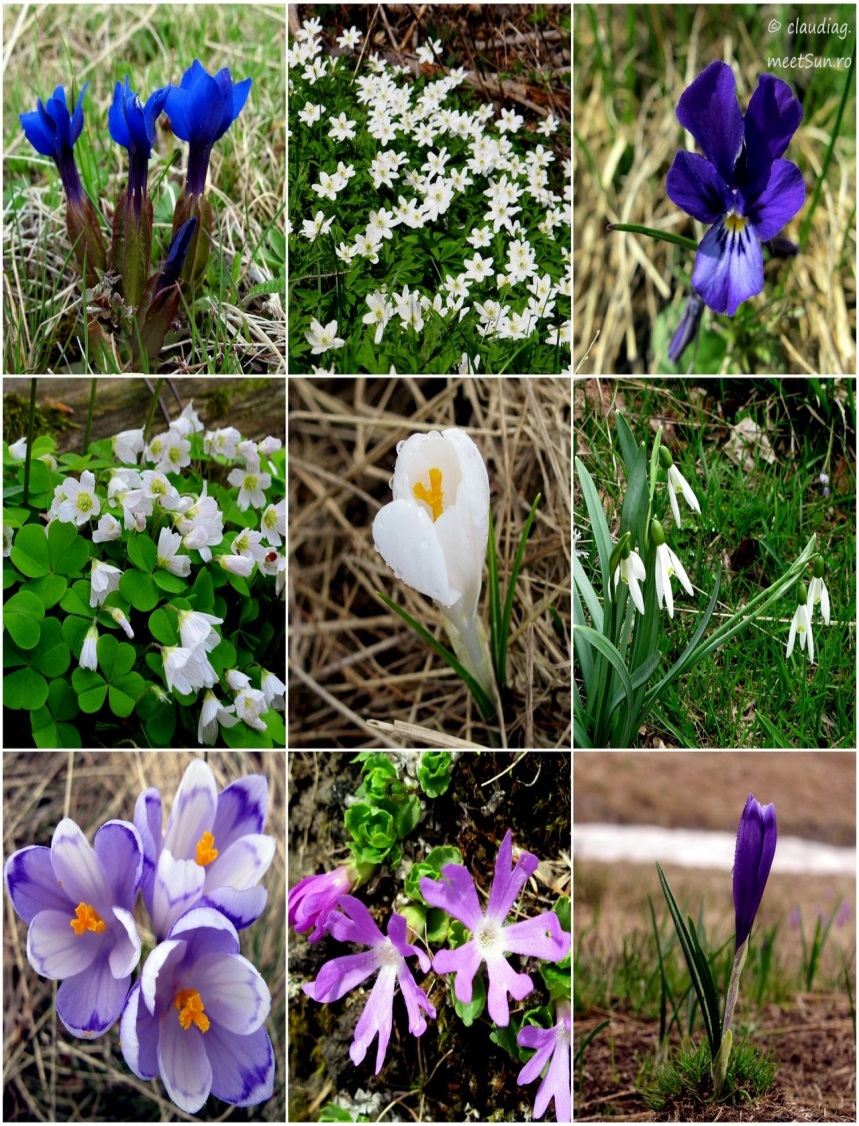 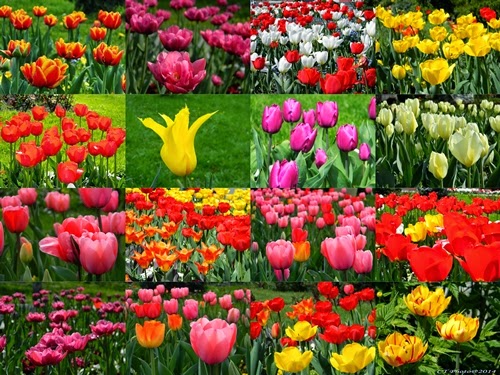 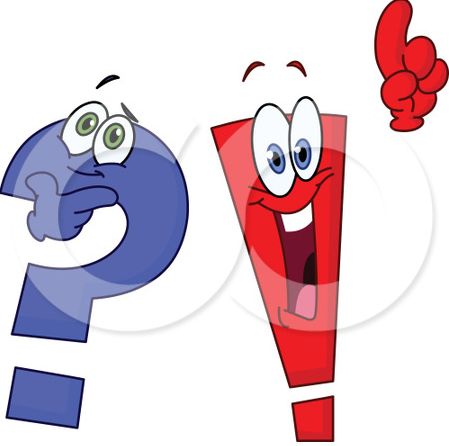 кері байланыс «Түймедақ»
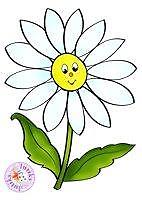